Quick Assessment of Open ended Activities in R Commander
Serrano, V.1, Cuadros, J.1, Martori, F.1, 
Calvo, M. 2, Miñarro, T. 2, Gorina, V. 1

1 IQS Universitat Ramon Llull, Barcelona (Spain)
2 Departament de Genètica, Microbiologia i Estadística, Universitat de Barcelona, Barcelona (Spain)
Open-ended activities are commonly used in teaching STEM disciplines (problems, cases, projects...)
Assessment is commonly done through reports or closed-form questionnaires
Difficult to grade (Time-consuming)
Activities are hard to evaluate
Assessment does not reflect students' work and/or students' learning difficulties
Open-ended activities
Tracing user actions provides powerful information for educational research and for generating useful feedback for users and instructors:
classification of students
identification of plagiarism
adaptive behaviour detection
disengagement detection
Approach to an assisted assessment of open-ended activities
Using traces to capture students' work
R Commander 
It’s a graphical user interface (GUI) widely used for teaching Statistics.
R Commander allows the use of R without compromising the learning process as command line interface to R can be an obstacle to many students (Fox, 2005).
R Commander TR
It’s a modified version of R Commander that captures users’ actions in a log file in the working directory
R Commander TR
R Commander 
It’s a graphical user interface (GUI) widely used for teaching Statistics.
R Commander allows the use of R without compromising the learning process as command line interface to R can be an obstacle to many students (Fox, 2005).
R Commander TR
R Commander TR
We intercept the functions justDoIt and doItAndPrint to obtain most activity done in R Commander
To capture the manual editing of data, we intercept the activeDataSet function
We have created a trace function that collects all the information we need and writes it in a log file in the working directory

http://asistembe2.iqs.edu/rcmdrtr/
R Commander TR
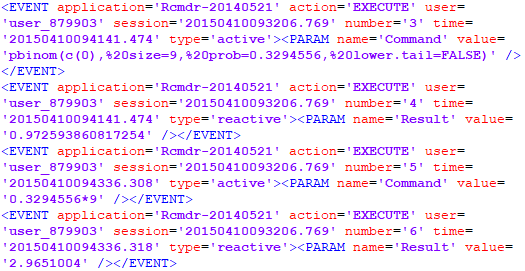 Traces
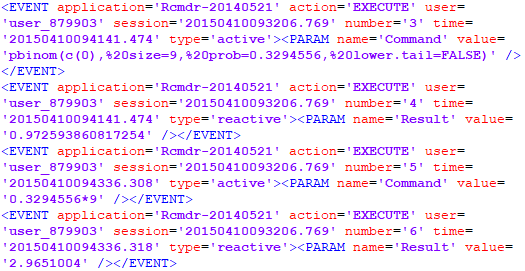 Traces
Dashboard 
We have created a web platform that allows the visualization and analysis of the collected traces



Both the traced version of R Commander and the dashboard are available at
http://asistembe2.iqs.edu/rcmdrtr/
RCmdrTR dashboard
Let's see it running...

http://asistembe2.iqs.edu/rcmdrtr/rcmdrbd_demo/
RCmdrTR dashboard
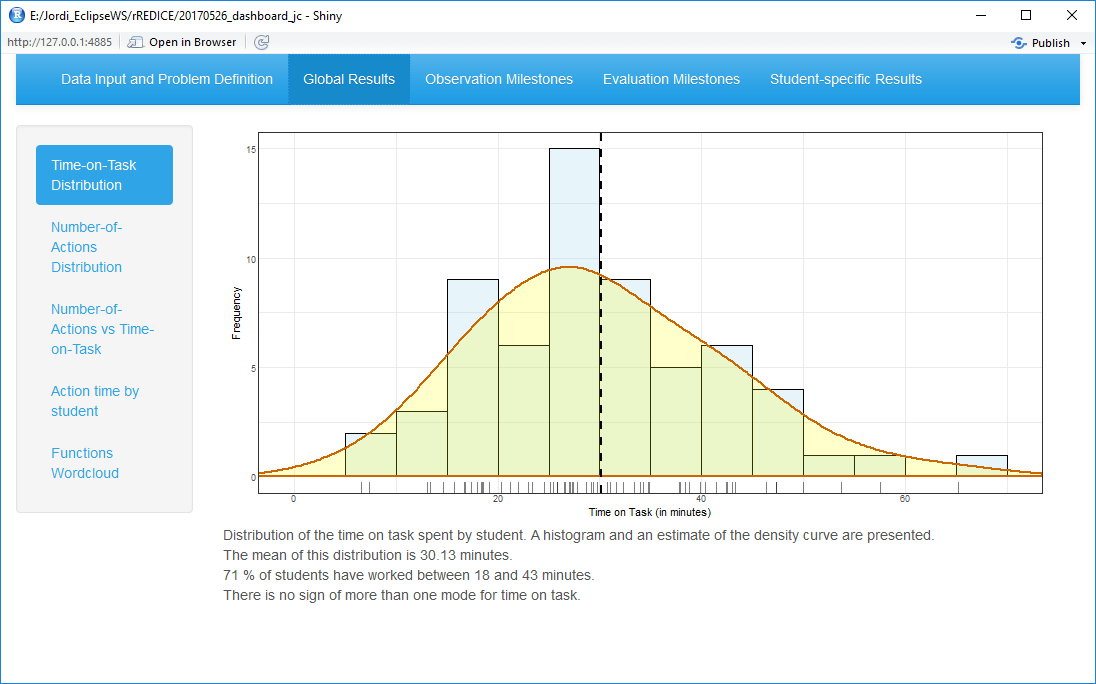 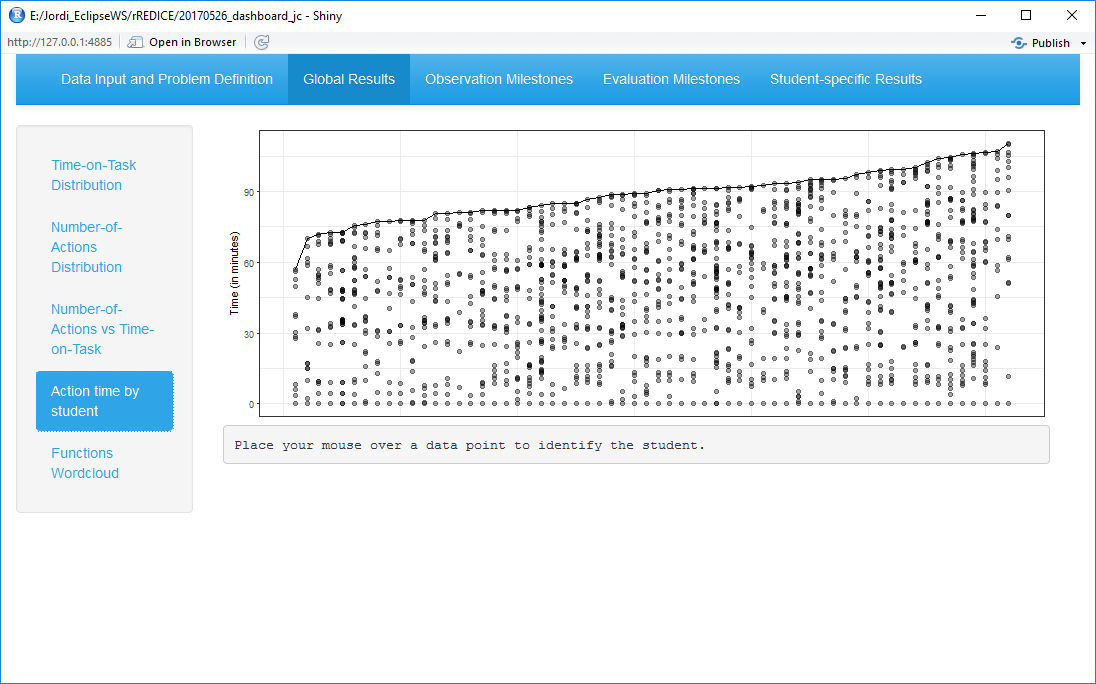 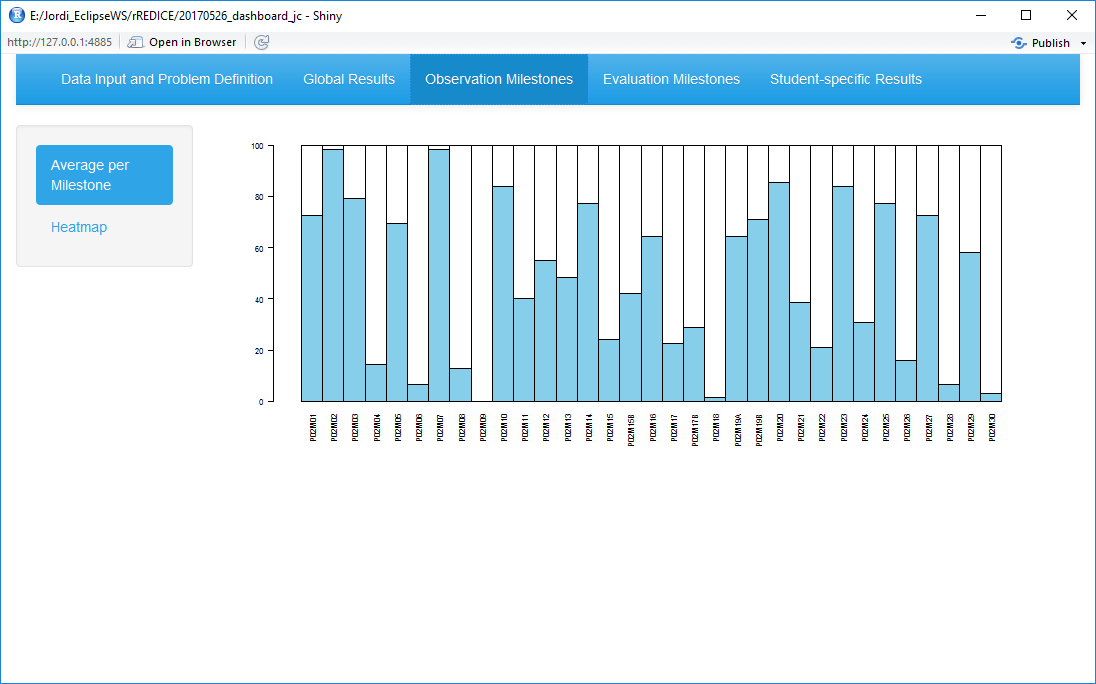 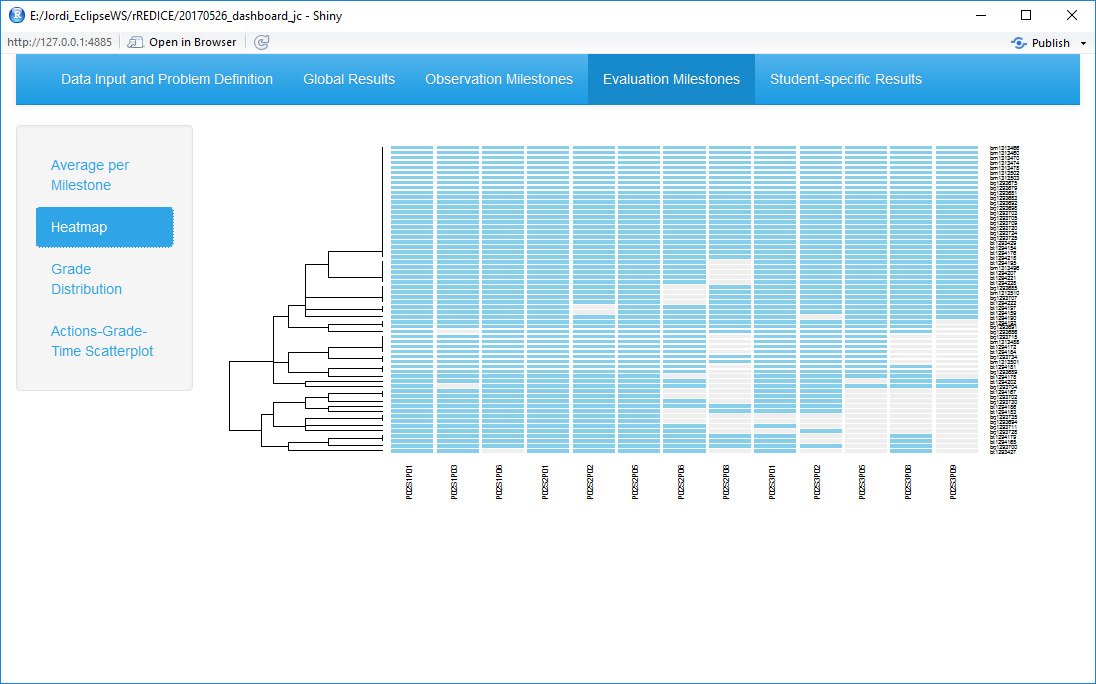 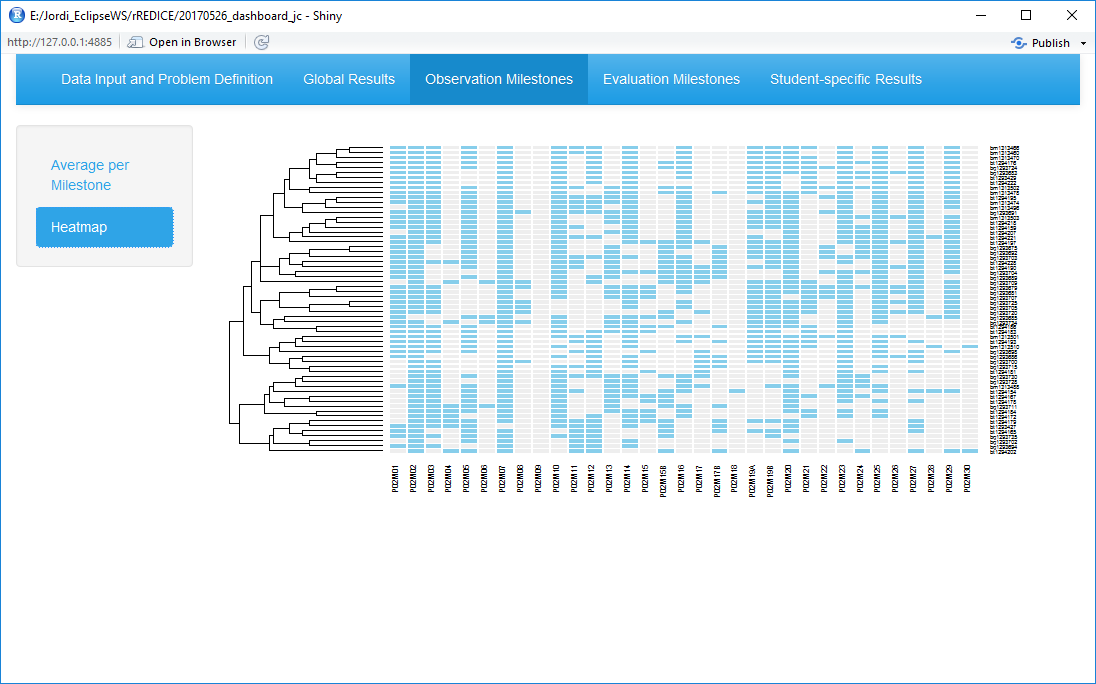 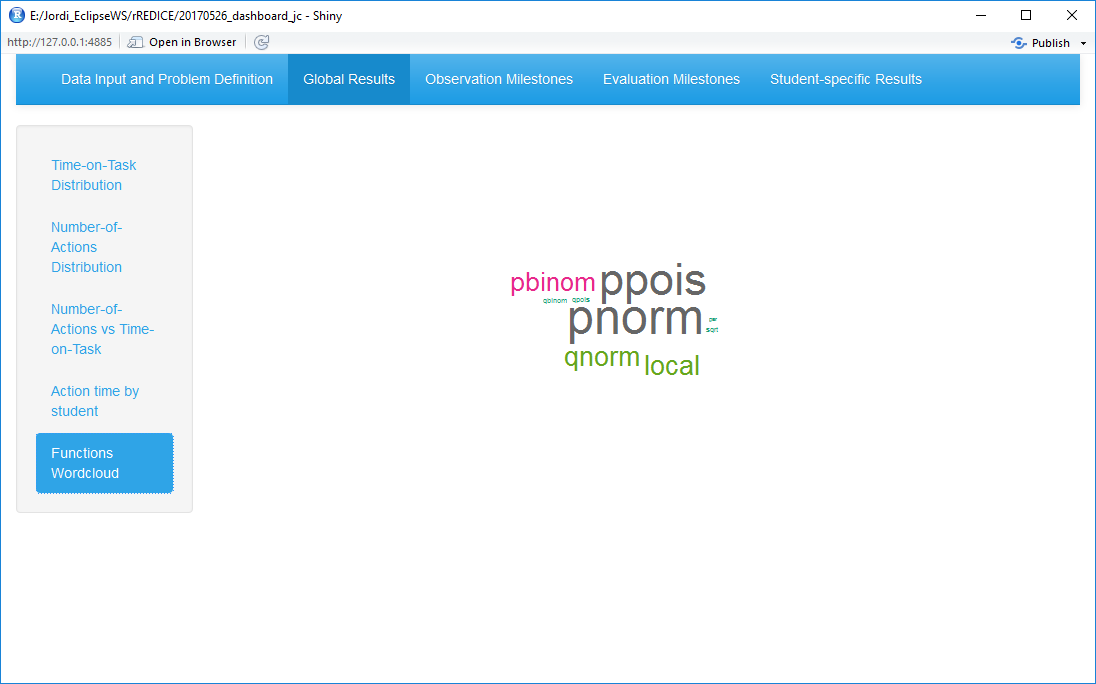 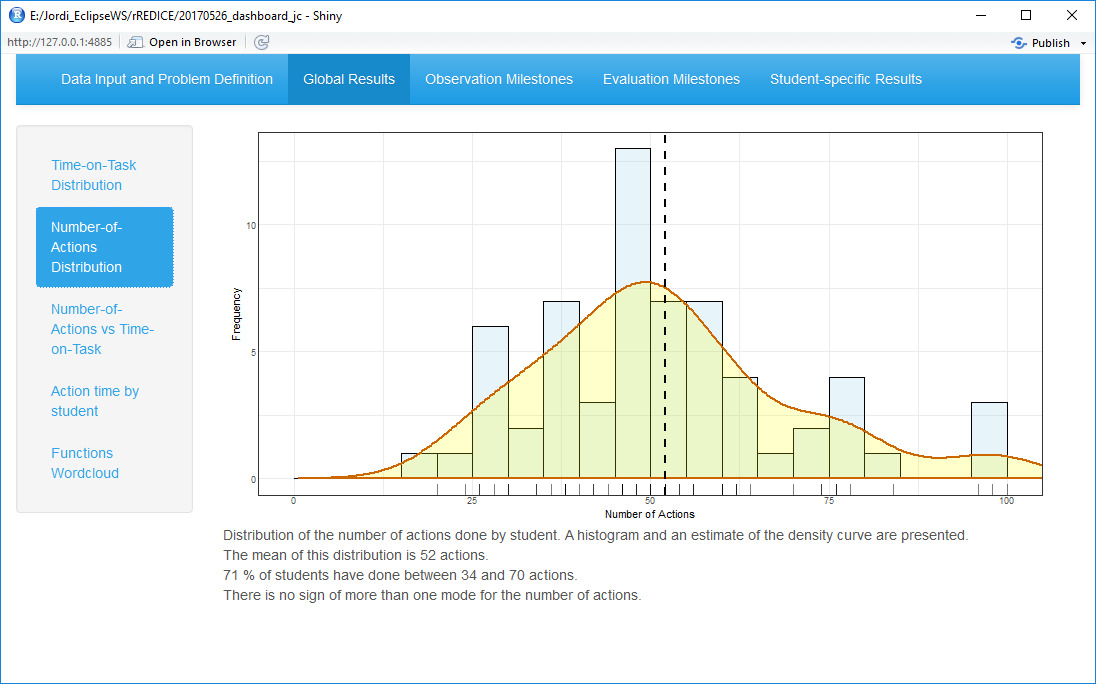 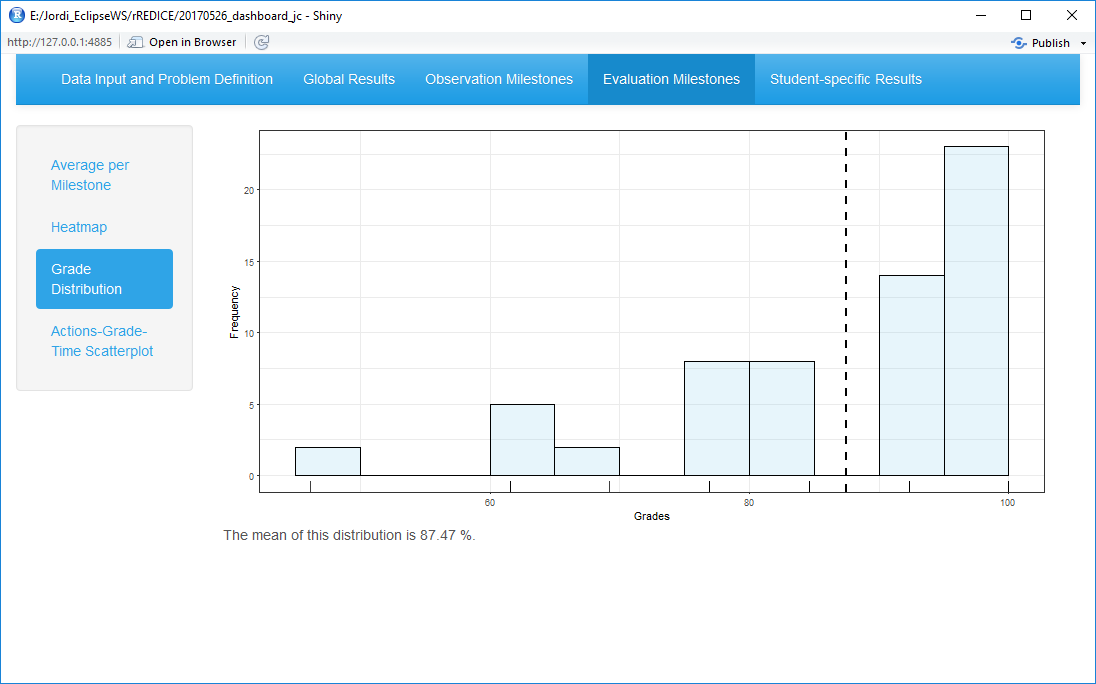 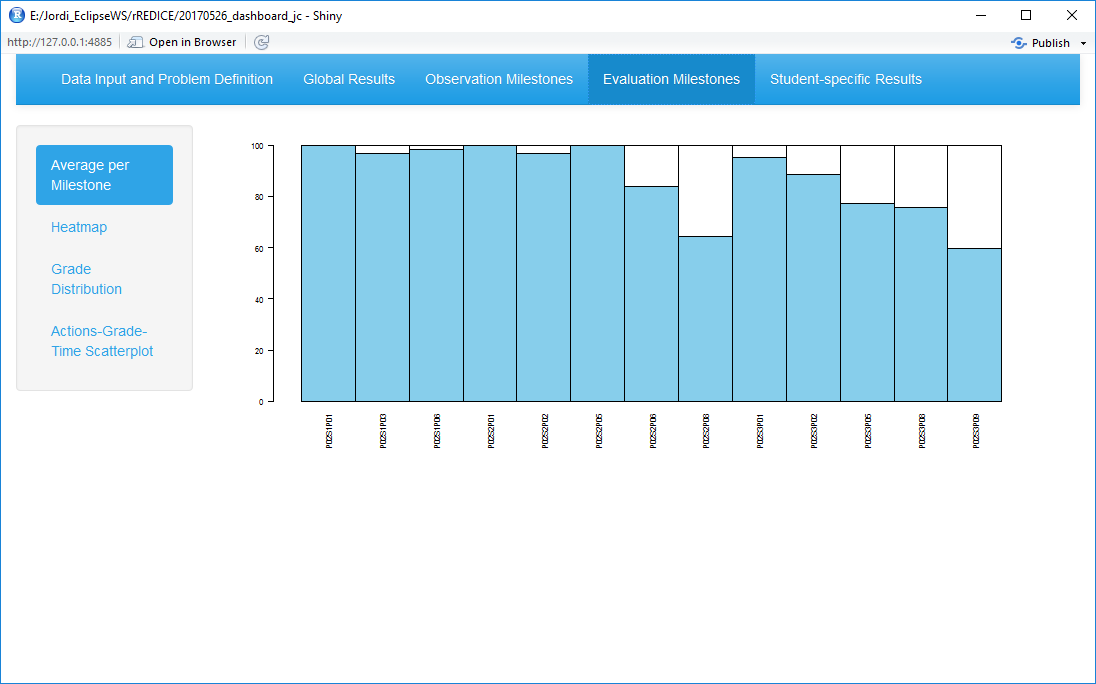 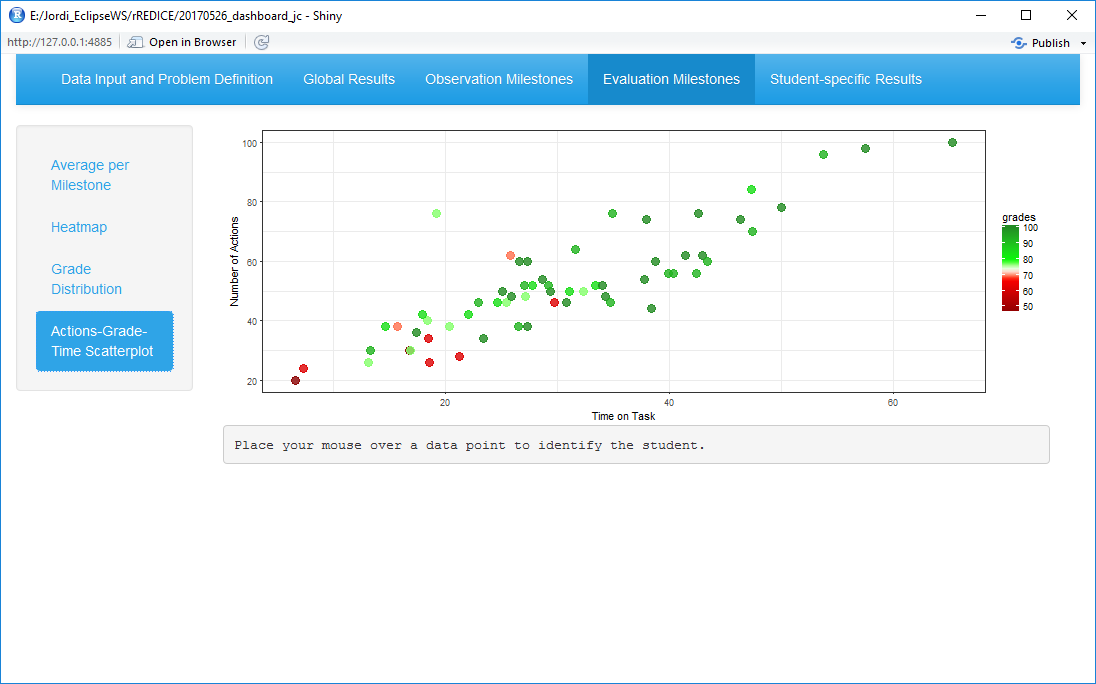 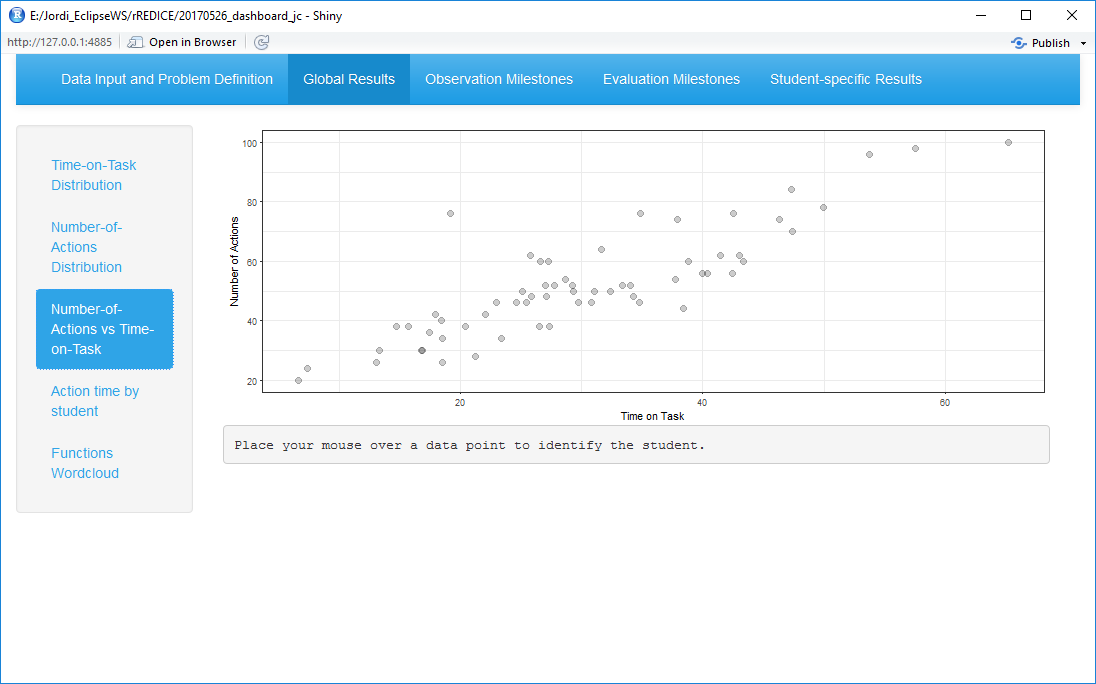 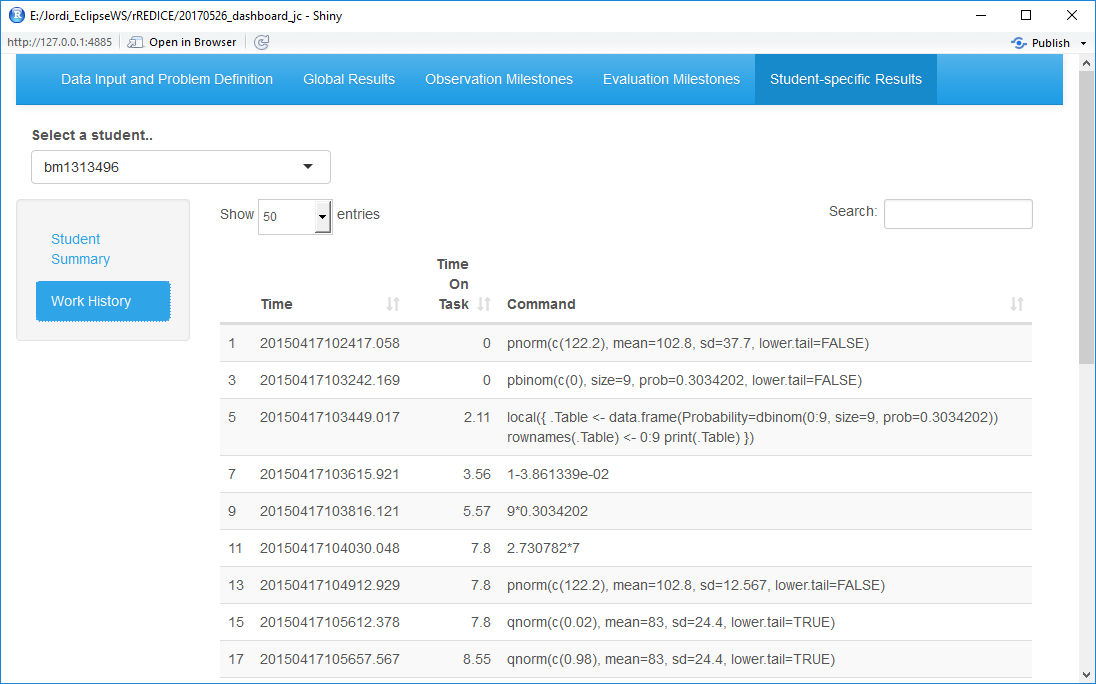 http://asistembe2.iqs.edu/rcmdrtr/
RCmdrTR dashboard
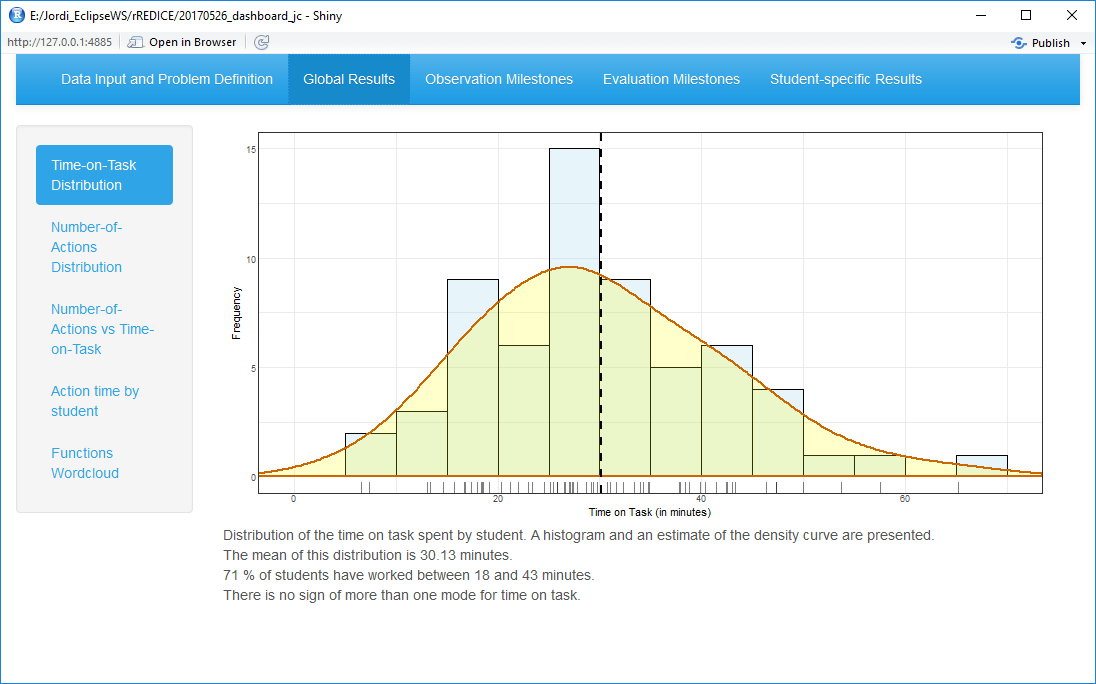 RCmdrTR dashboard
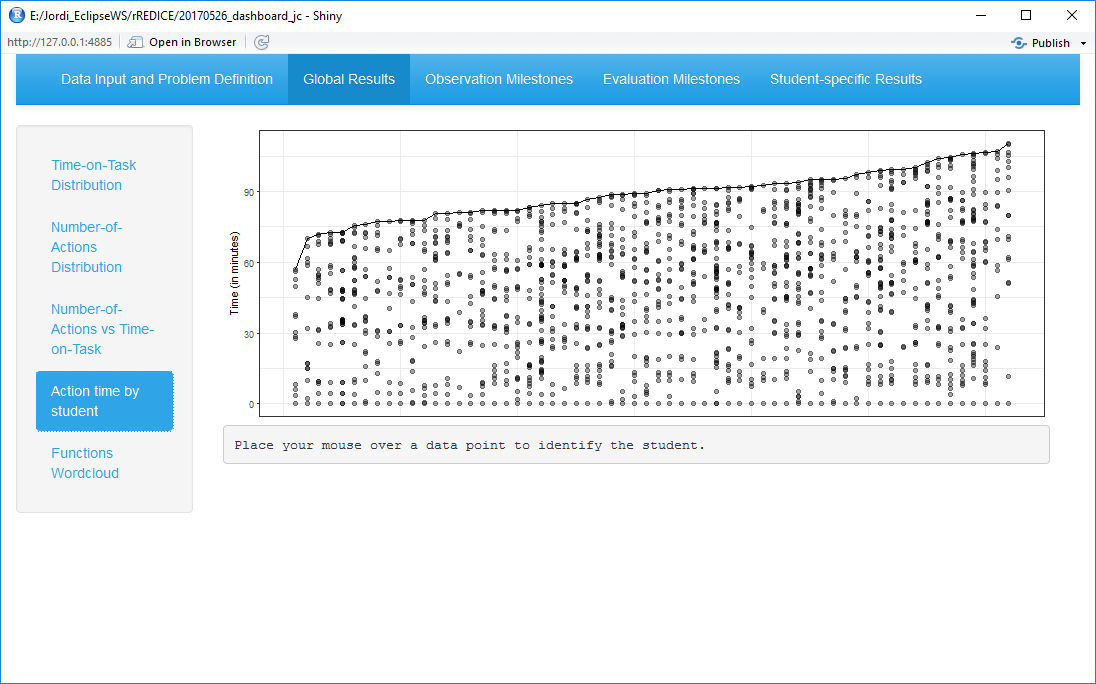 RCmdrTR dashboard
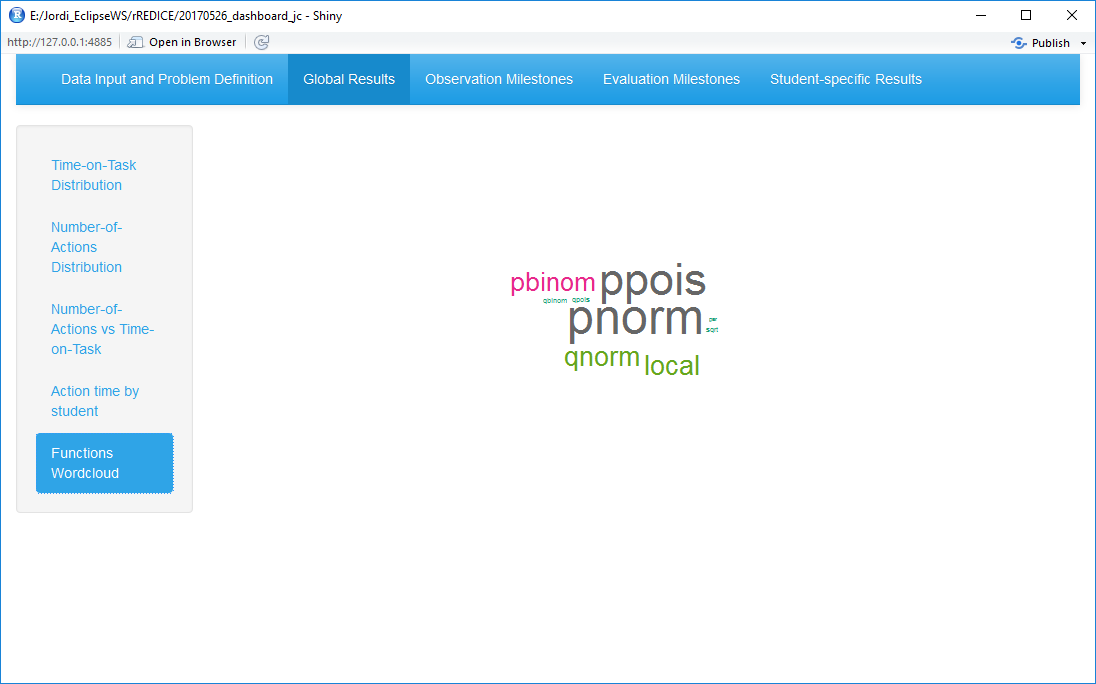 RCmdrTR dashboard
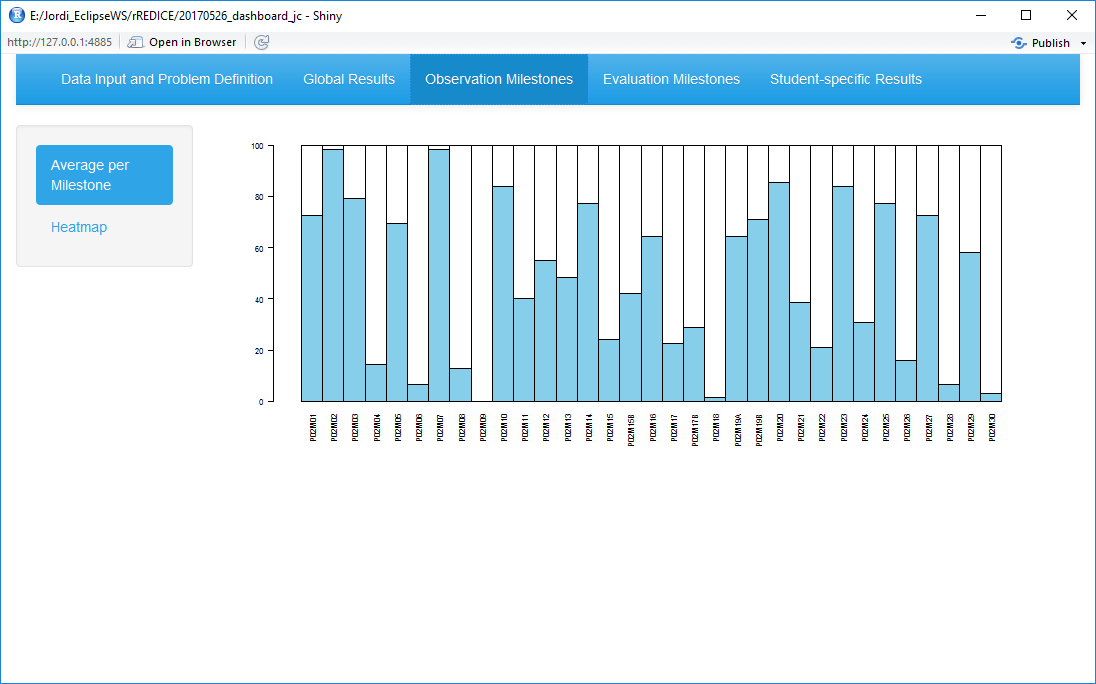 RCmdrTR dashboard
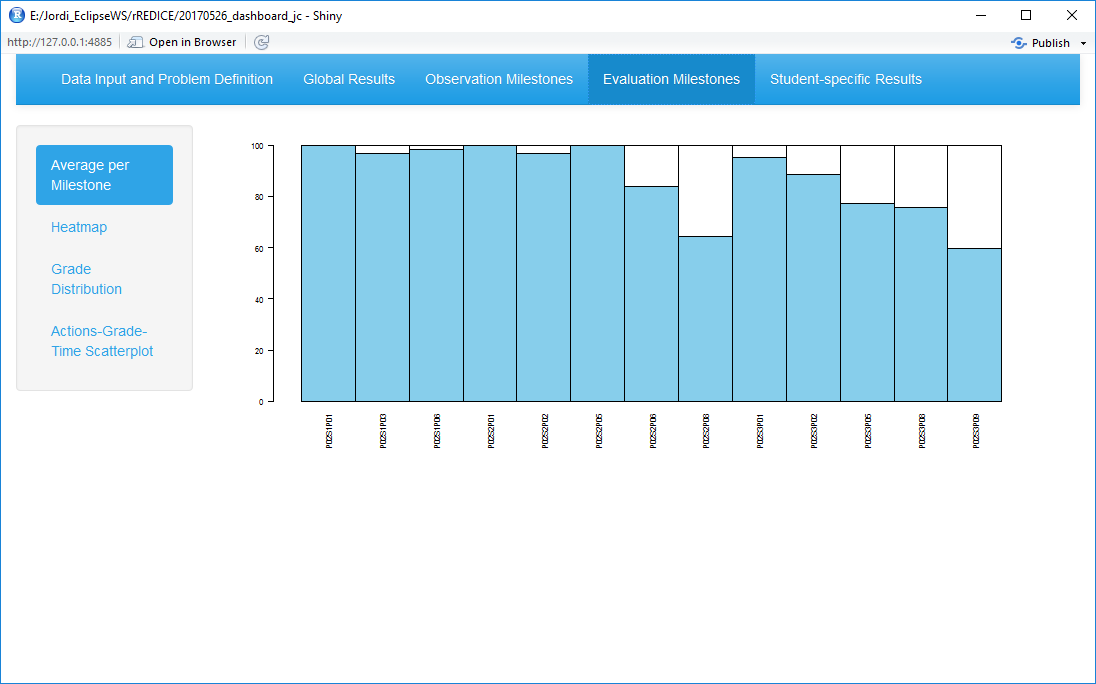 RCmdrTR dashboard
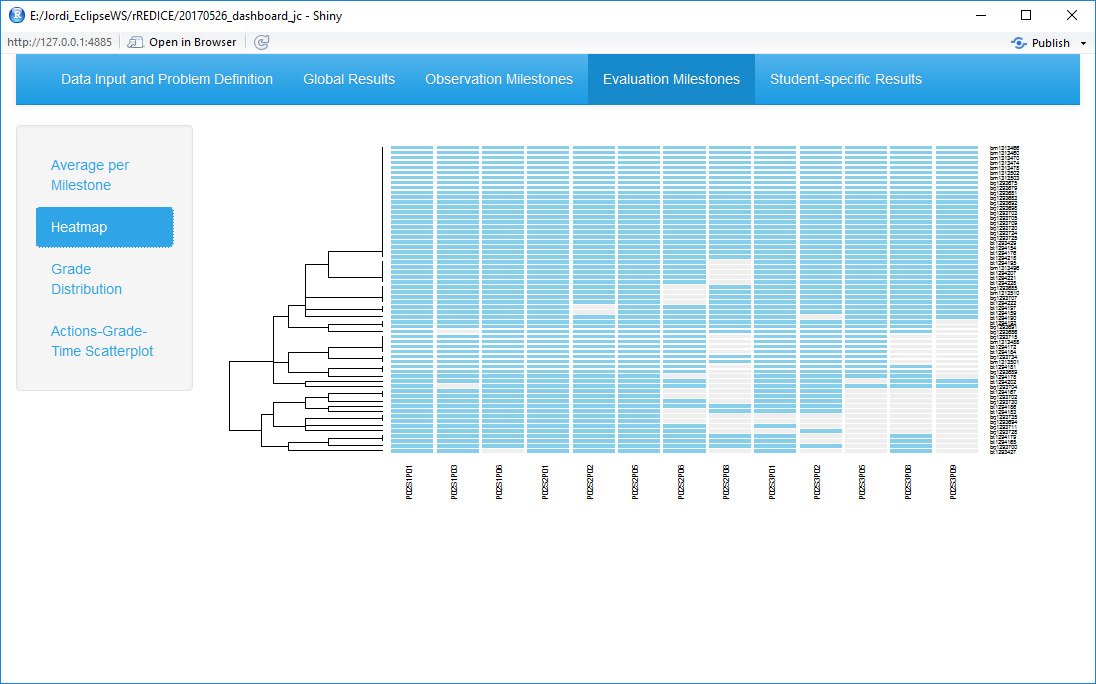 RCmdrTR dashboard
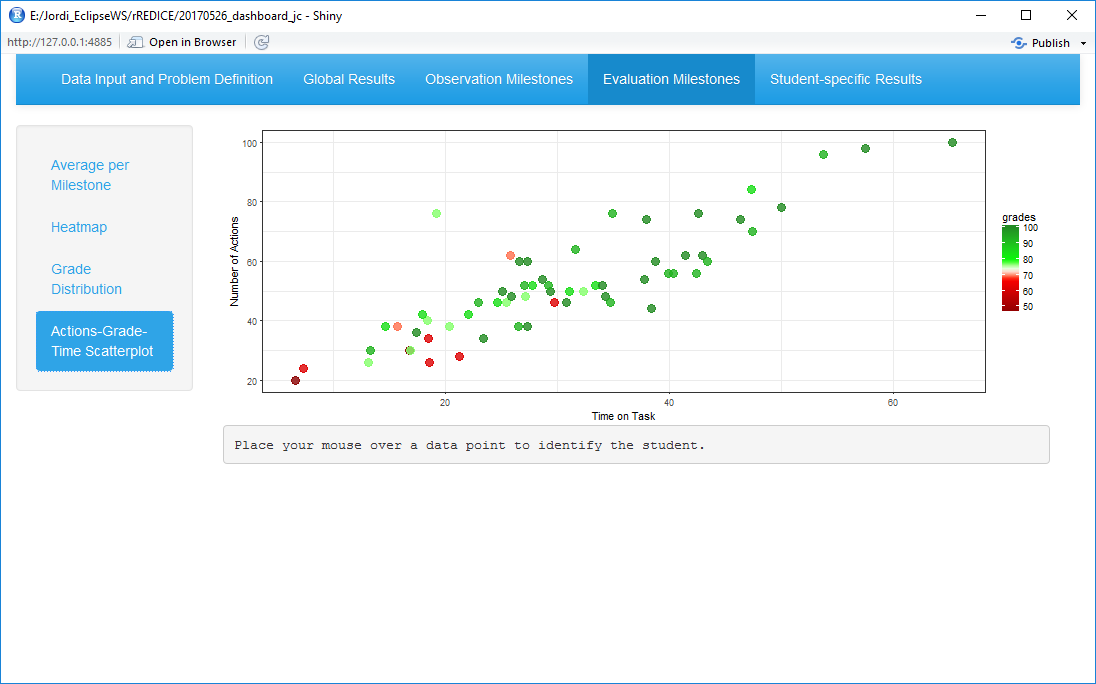 RCmdrTR dashboard
Funding agencies
Aristos Campus Mundus 2015
Secretaria d'Universitats i Recerca. Departament d'Economia i Coneixement. Generalitat de Catalunya
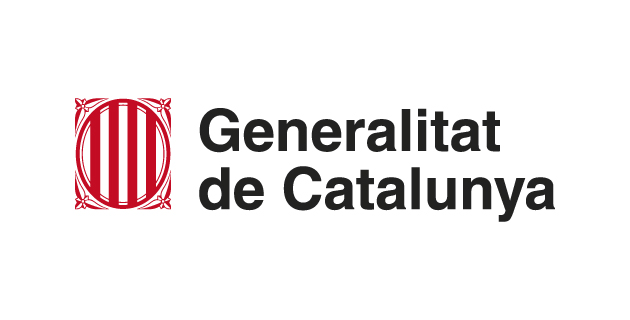 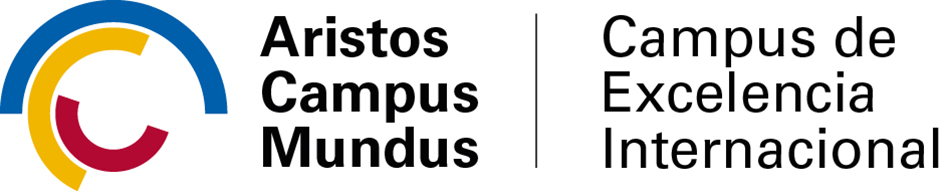 Acknowledgments
Dr. Vanessa Serrano
vanessa.serrano@iqs.edu 

Dr. Jordi Cuadros
jordi.cuadros@iqs.edu 

Dr. Francesc Martori 
francesc.martori@iqs.edu
Contact info